ISUSOVA DOMOVINA
Palestina Isusova vremena
Autor: Ivana Sučija
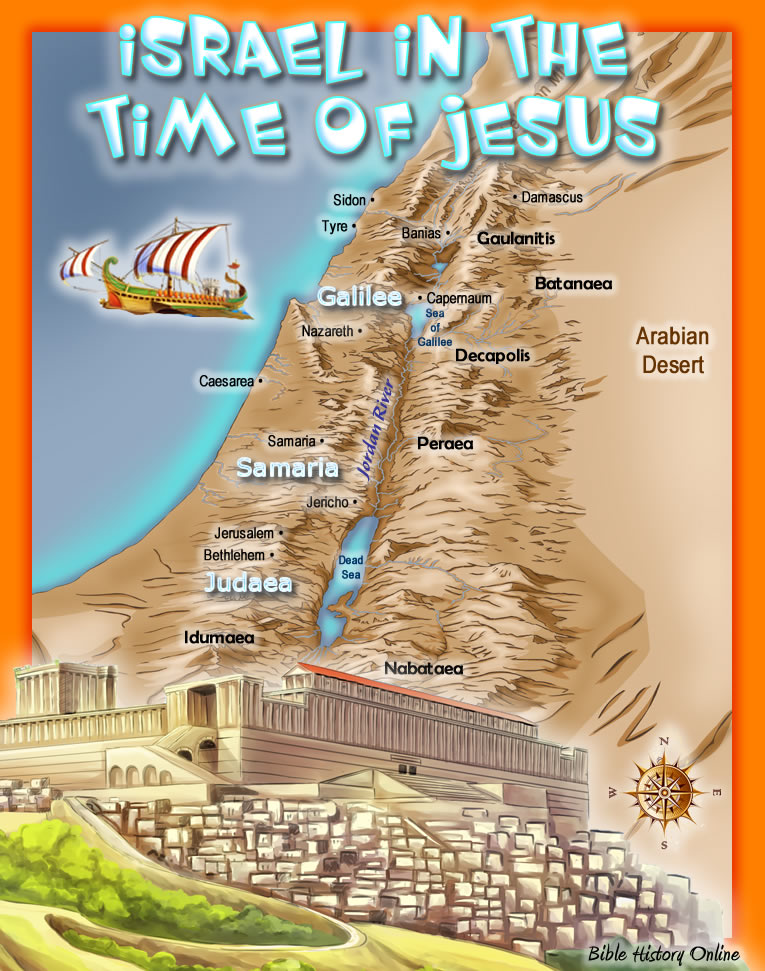 Palestina Isusova vremena
Isusova domovina bila je pod vlašću Rimljana
Isus se rodio u vrijeme cara Augusta
To je vrijeme mnogih sukoba i previranja u politici i židovskoj religiji
Danas se Isusova domovina zove Izrael
Središte je bio i ostao Jeruzalem
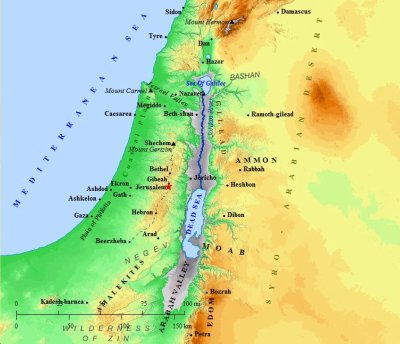 Geografska obilježja
Palestina se nalazila na istočnoj obali Sredozemnog mora
Uz obalu mora prostiru se plodne ravnice
Najveća rijeka u Palestini je Jordan
Najveća jezera su Galilejsko jezero (bogato ribom) i Mrtvo more (slano jezero iz kojeg voda ne istječe)
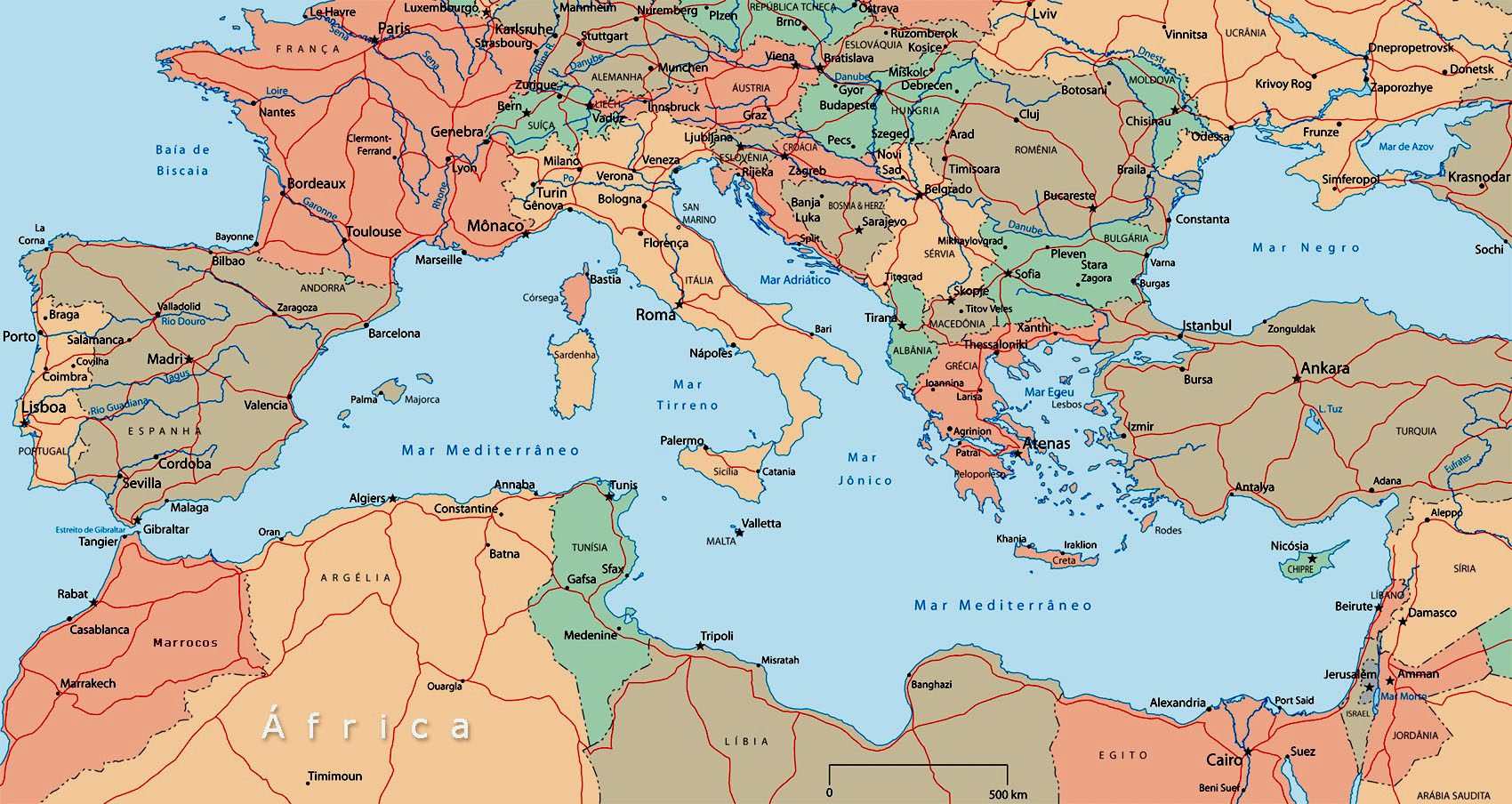 Koliko je daleko Isusova domovina?
Na internetskoj stranici https://hr.utc.city/3018369-3599396 izračunata je udaljenost od Zagreba do Jeruzalema  3 169 km
Kad biste putovali automobilom prosječnom brzinom 70 km/h trebalo bi vam 32 sata neprekidne vožnje od Zagreba do Jeruzalema
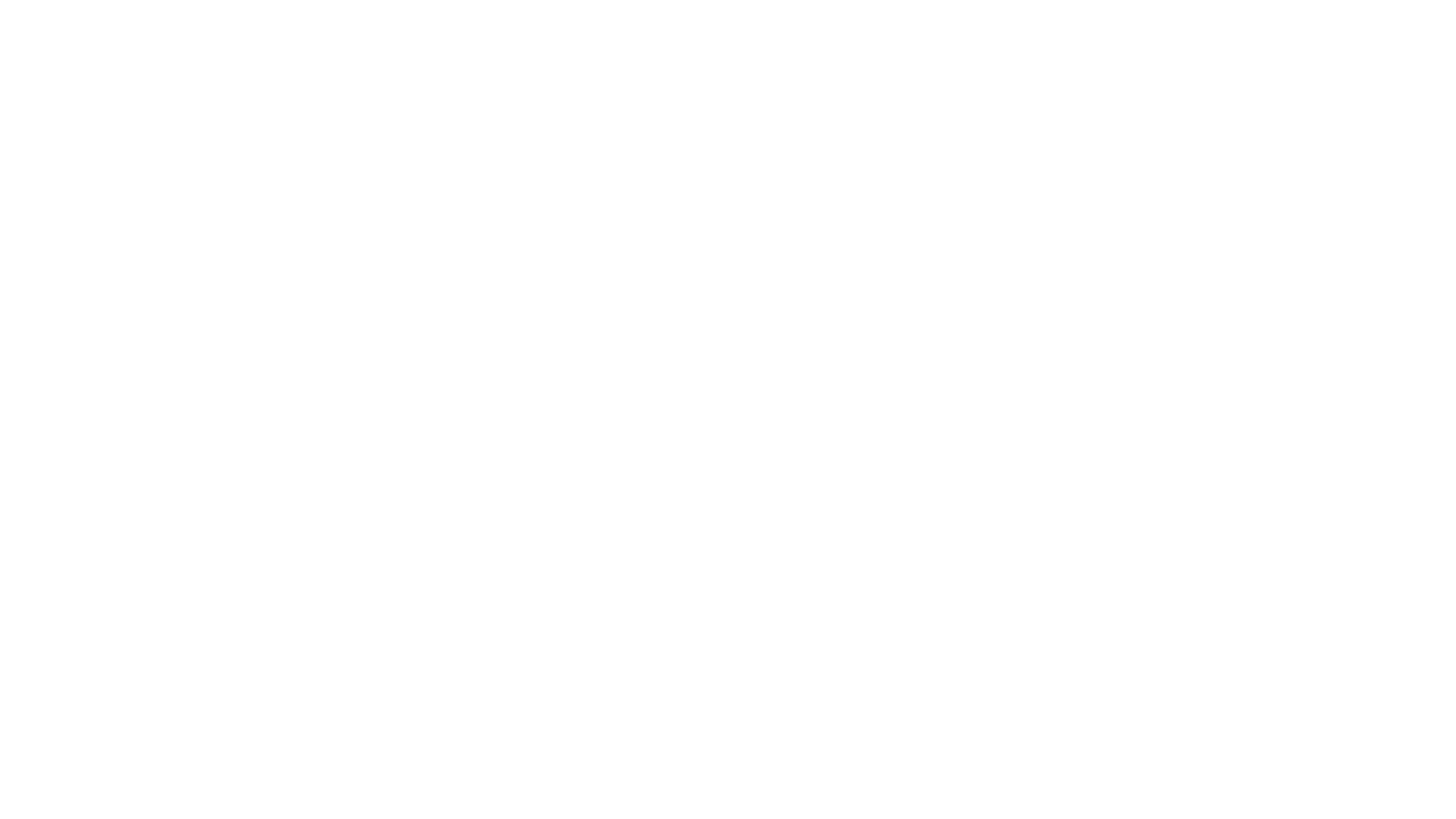 POVEŽI MJESTO S DOGAĐAJEM IZ ISUSOVA ŽIVOTA:
VAŽNA PRAVILA ZA USPJEŠAN RAD U SKUPINI:
Rad u skupinama – Upoznajmo Isusovu domovinu - koraci:
TABLICA ZA VREDNOVANJE I BODOVANJE:
Rada u skupini – izrada plakata i izlaganje o ISUSOVOJ DOMOVINI
SKALA ZA OCJENJIVANJE  – izrade plakata i izlaganja o Isusovoj domovini:
RJEŠENJA RADNOG LISTIĆA „Isusova domovina”
1. zadatak – NADOPUNI REČENICE!
Isusova domovina zove se PALESTINA. U Isusovo vrijeme bila je pod okupacijom RIMSKIH vlasti. Isus se rodio u gradu BETLEHEMU, više od 30 godina živio je u selu NAZARETU, a hodočastio je i na kraju umro u gradu JERUZALEMU. Najveći dio života proveo je u pokrajini GALILEJI.
RJEŠENJA RADNOG LISTIĆA „Isusova domovina”
2. zadatak: PRIDRUŽI SLIČICAMA ODGOVARAJUĆI REDNI BROJ!
1. Bazilika Rođenja Isusova, 2. Bazilika Navještenja, 3. Bazilika Svetog groba, 
4. Jeruzalemski hram, 5. Mjesto Isusova rođenja u bazilici.
54.
55.
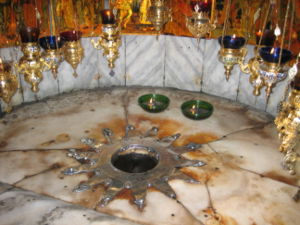 53.
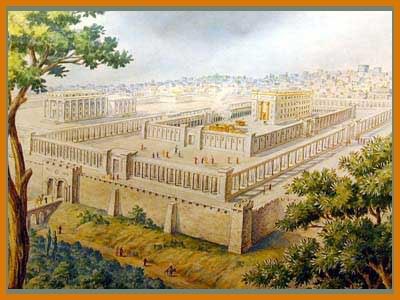 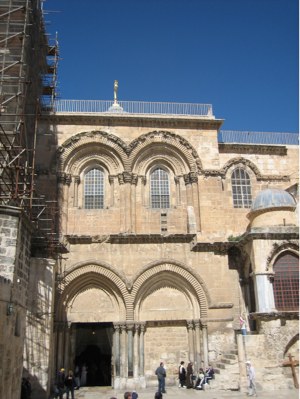 52.
51.
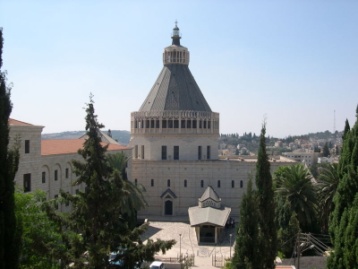 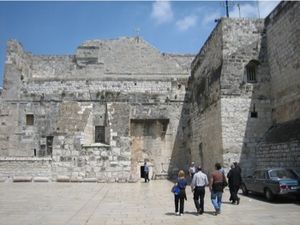 RJEŠENJA RADNOG LISTIĆA „Isusova domovina”
3. zadatak – KRATKO ODGOVORI NA PITANJA!

Što ti se najviše svidjelo kod Isusove domovine?

Što ti se najviše sviđa u tvojoj domovini?
Interaktivna digitalna igra
https://wordwall.net/hr/resource/419203/vjeronauk/isusova-domovina